Mindful Attention Awareness Scale
http://www.ppc.sas.upenn.edu/mindfulnessscale.pdf
Higher scores = more mindfulness 

The benefits of being present: Why mindfulness mattershttp://selfdeterminationtheory.org/SDT/documents/2003_BrownRyan.pdf
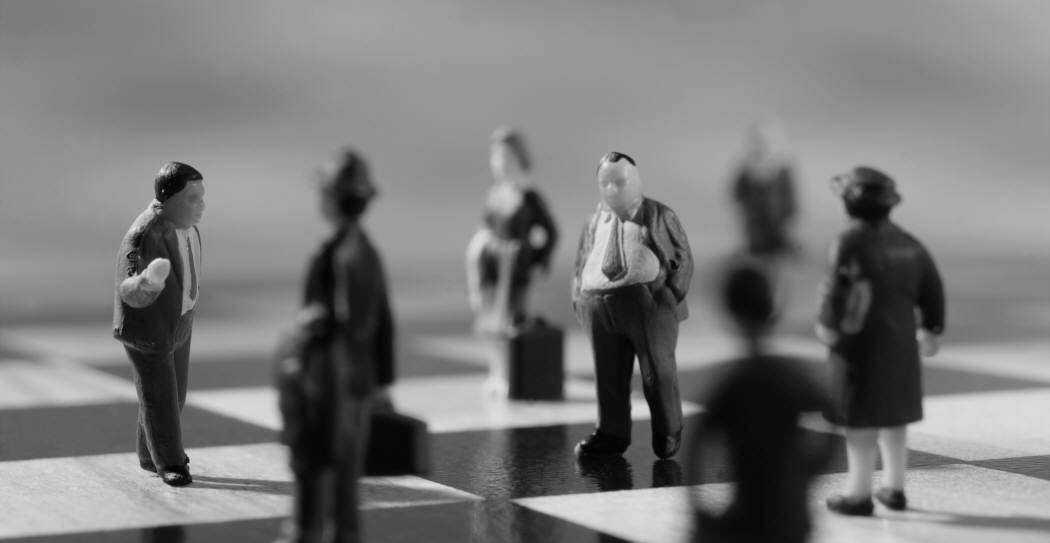 Applications ofOrganization Theory
Summer Fusion I
May 19, 2015
[Speaker Notes: Social units with a particular purpose 
Attract participants
Acquire and allocate resources to accomplish goals
Use structure to divide and coordinate activities
Rely on certain members to lead or manage others]
Does Networking Make You Feel Dirty?
Casciaro et al., 2014, Administrative Science Quarterly
Prevention mode 
Oughts, duties, obligations
Promotion mode
Growth, advancement, opportunities
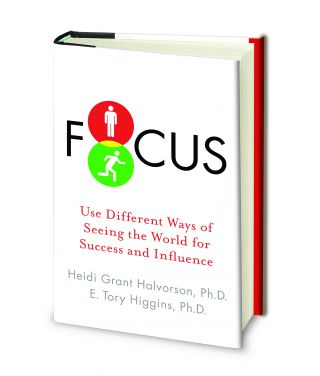 Open Systems
[Speaker Notes: Organizations are not self-contained]
Scanning
Information gathering
Prelude to interpretation and action
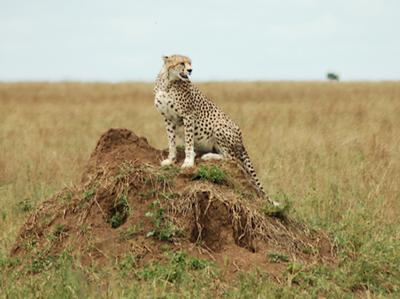 What’s your scanning strategy?
(Daft & Weick, 1984)
Building Shared Mental Models
Team members’ shared, organized understanding & mental representation of knowledge about key elements of the team’s relevant environment (Mohammed & Dumville, 2001)
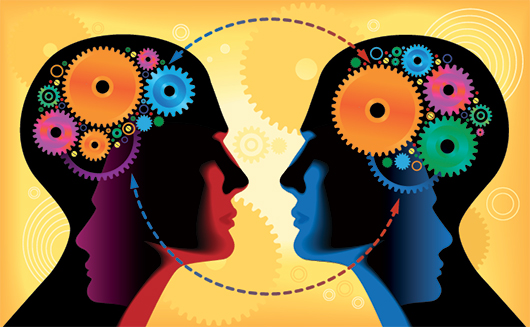 Complexity
[Speaker Notes: It’s all too complex for me
There’s nothing I can do. It’s the system.]
Systems Thinking
Seeing interrelationships rather than linear cause-effect chains 

Seeing processes of change rather than snapshots 

Everyone shares responsibility for problems generated by a system
(Senge, 1990)
Systems Thinking Exercise
Why do meetings start late? 
Look here for potential solutions